Профориентационная работа в 9-х классахПодготовила: Машонкина И.А., воспитатель
Prezentacii.com
В нашей школе-интернате работают мастерские, кружки, направленные на развитие интереса у воспитанников к различным видам труда.
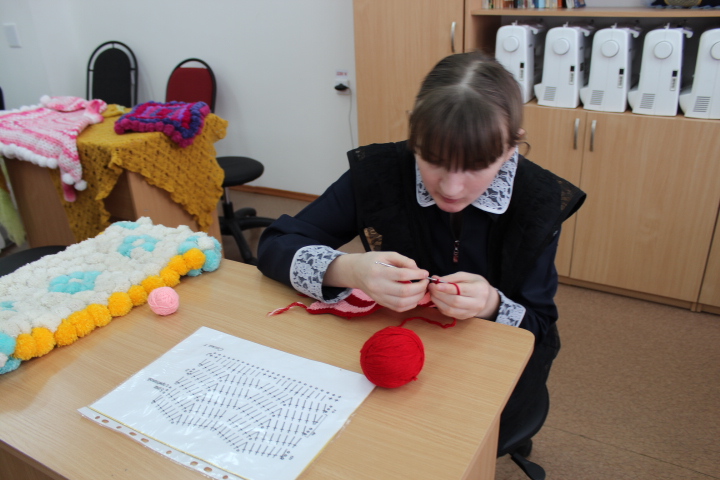 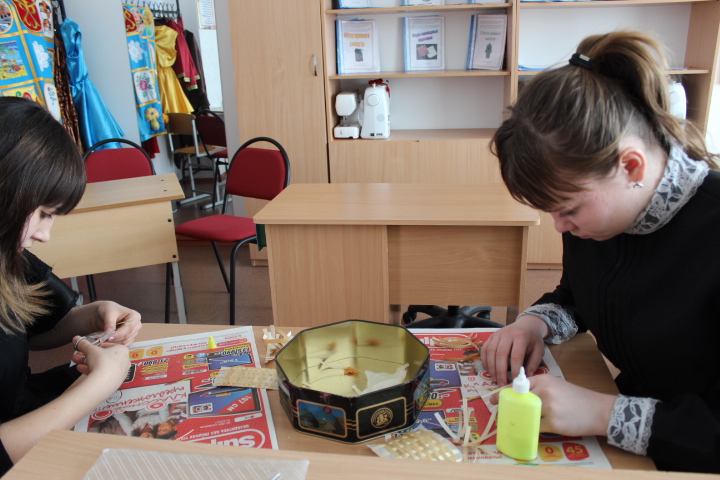 Prezentacii.com
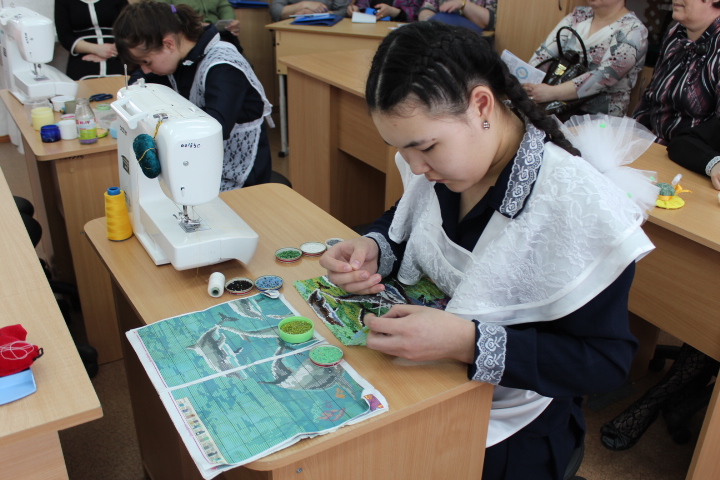 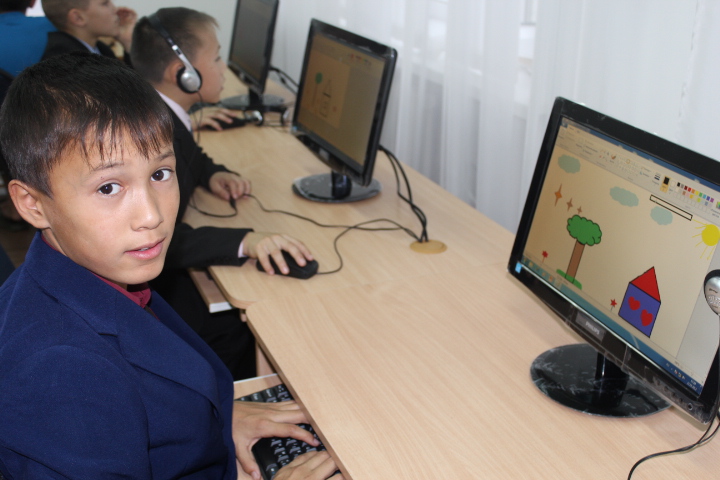 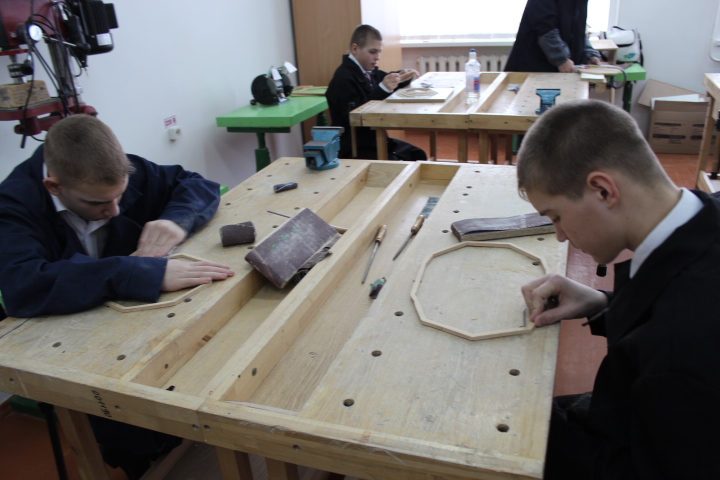 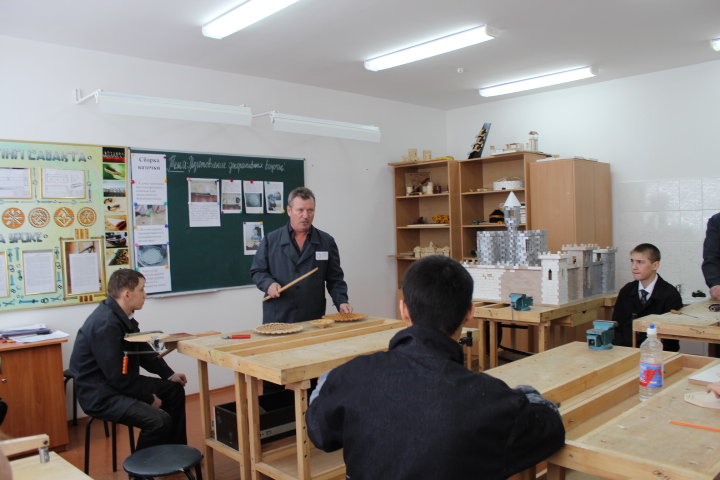 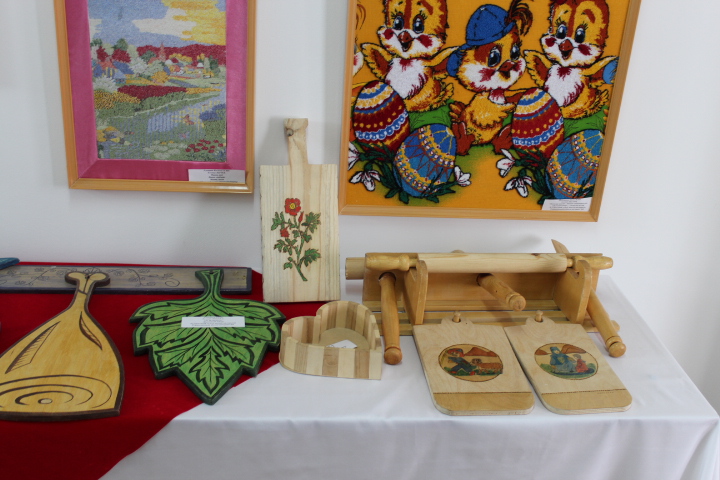 За 2016-2017 учебный год в группах, где есть выпускники, проводились беседы, воспитательные часы по профориентационной работе.
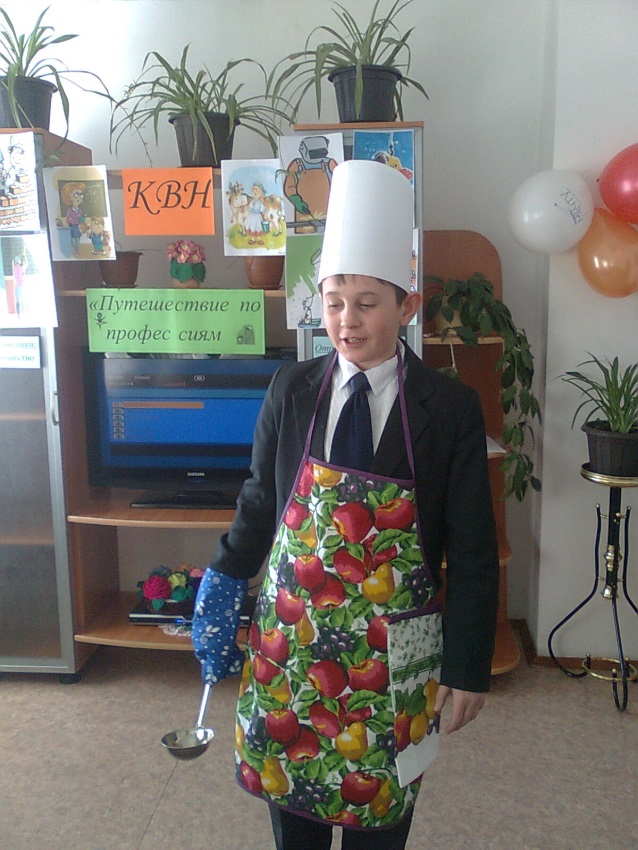 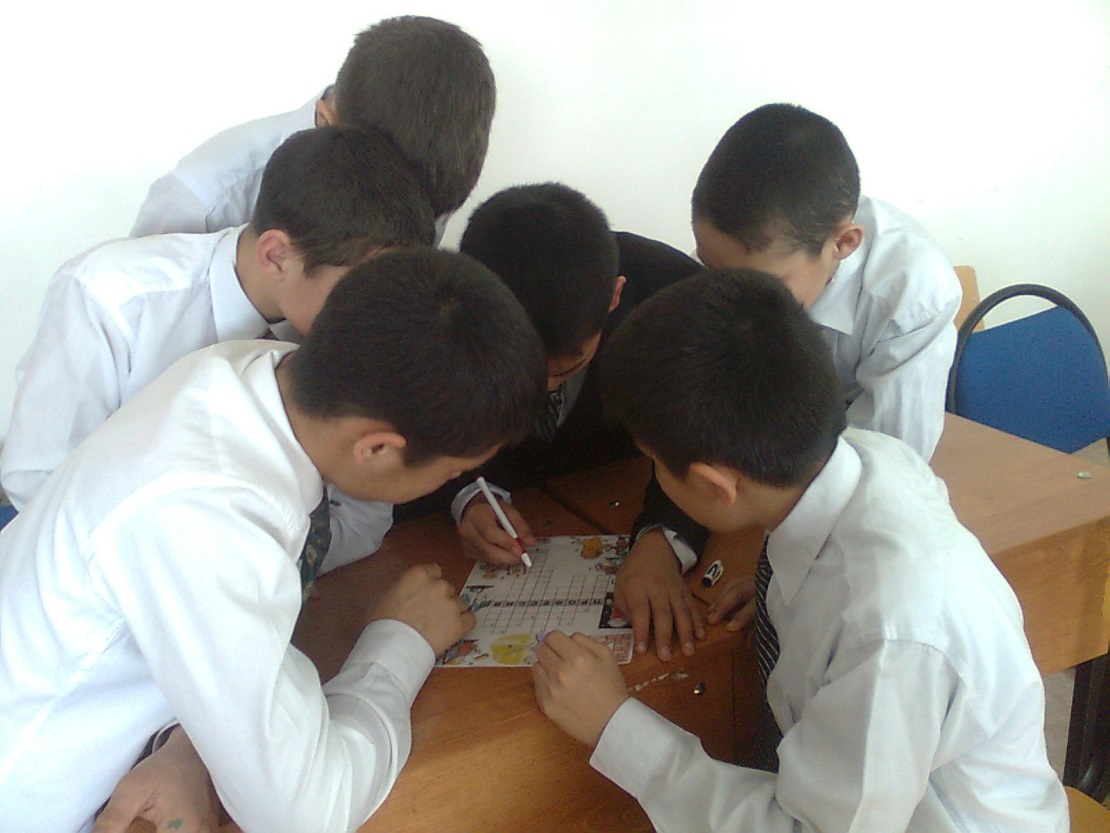 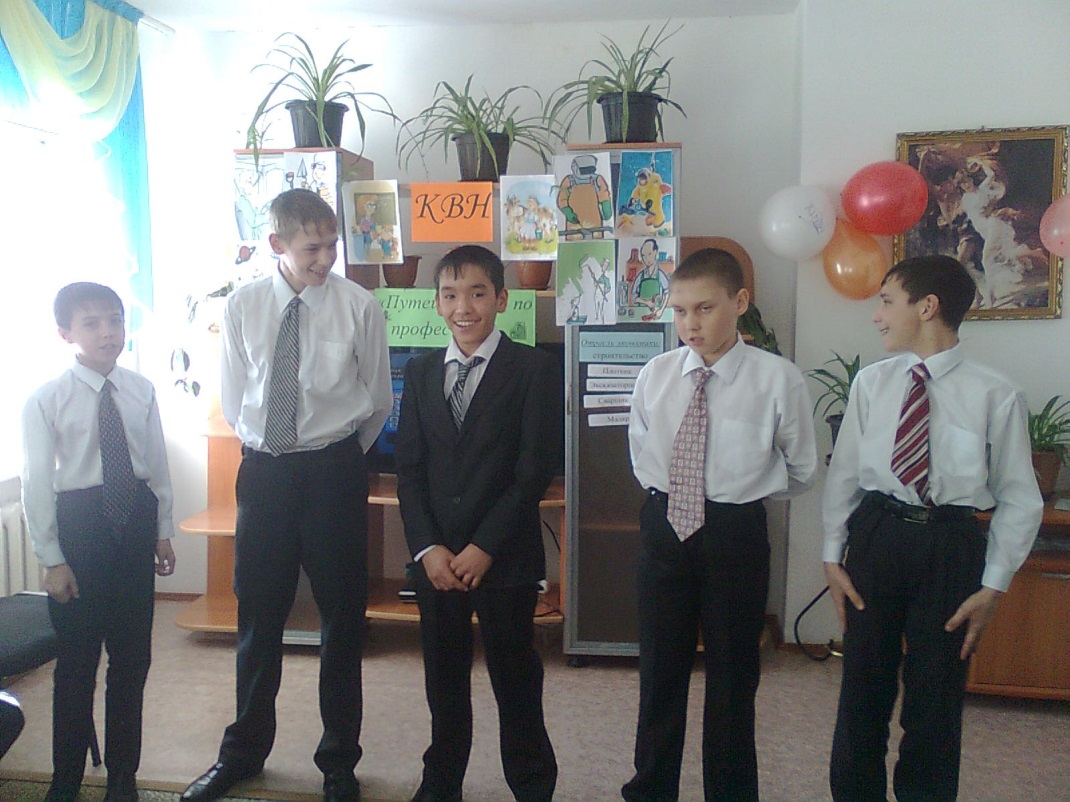 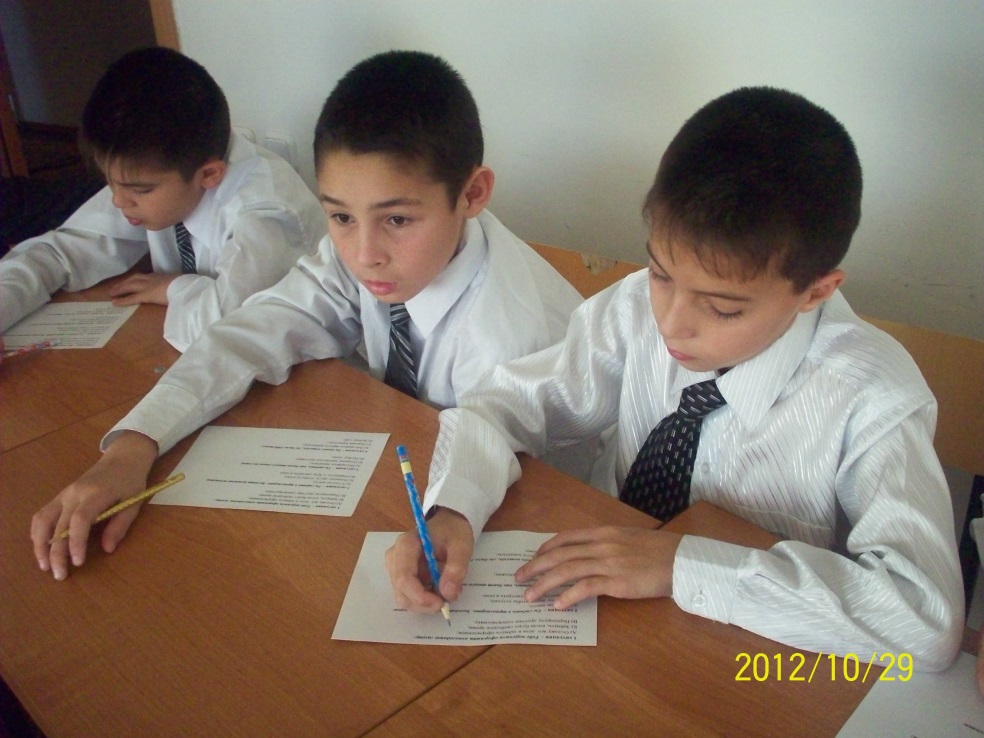 Воспитатели оформляют уголки по профориентации.
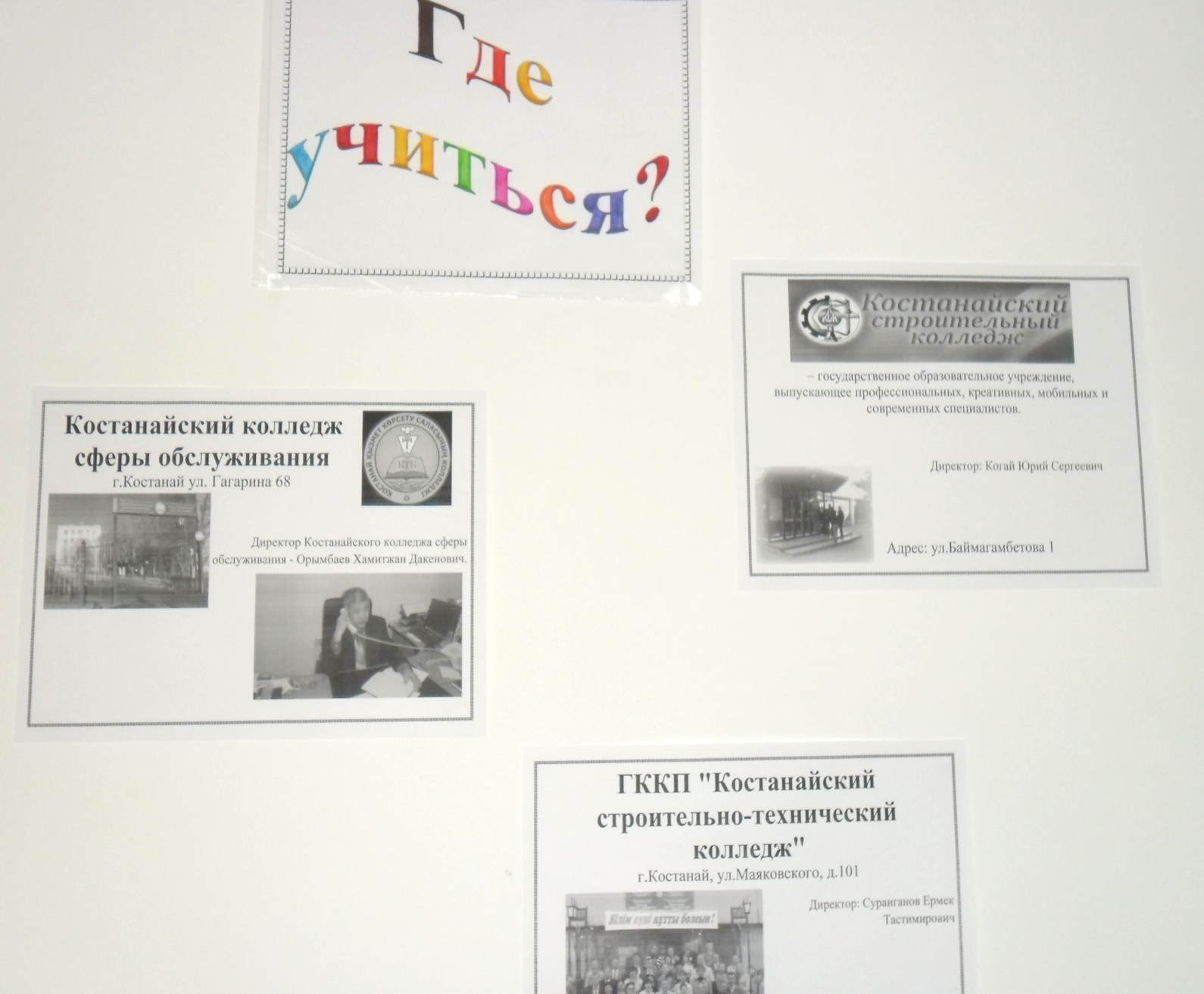 КГКП «Костанайский колледж бытсервиса»
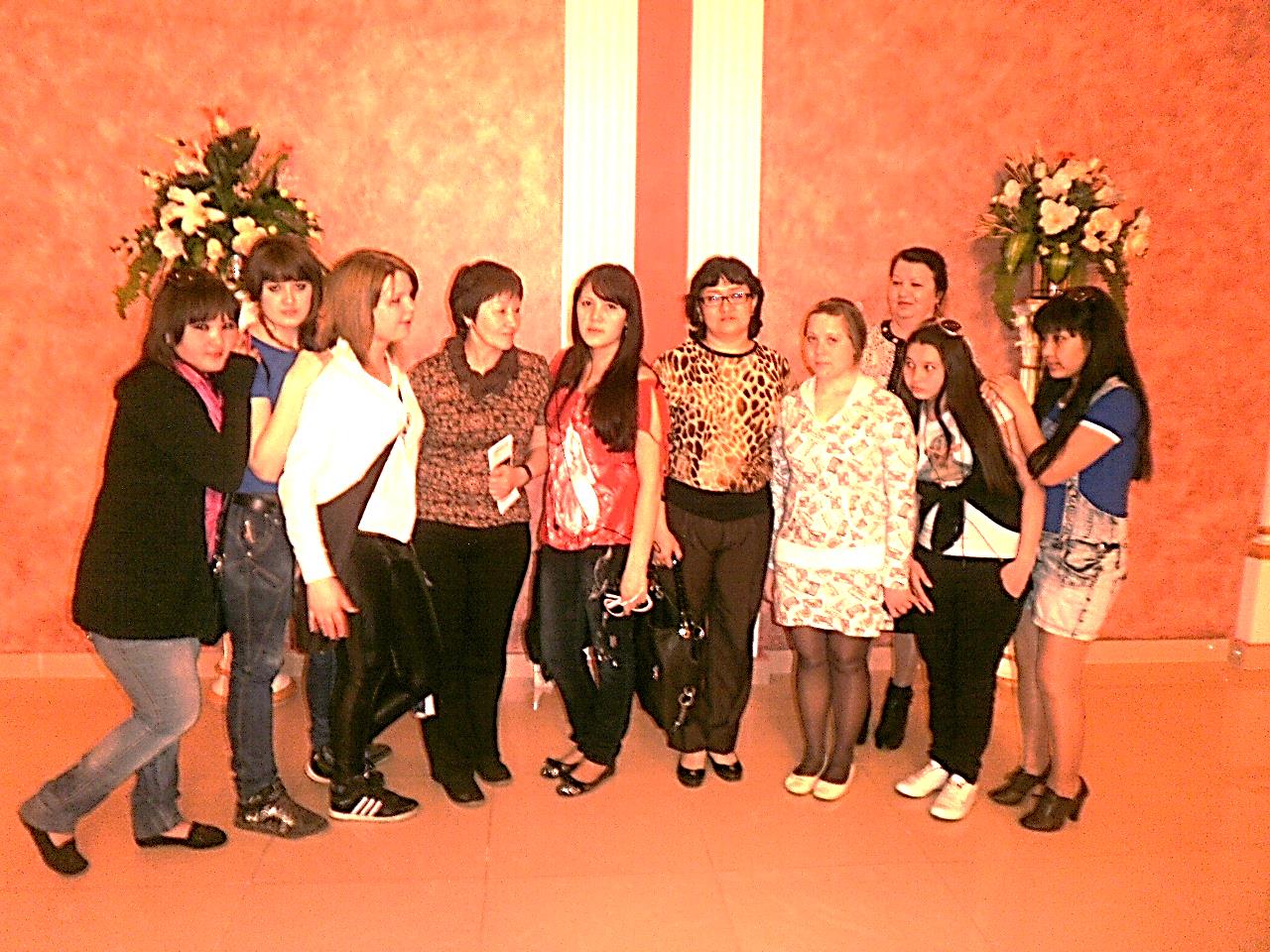 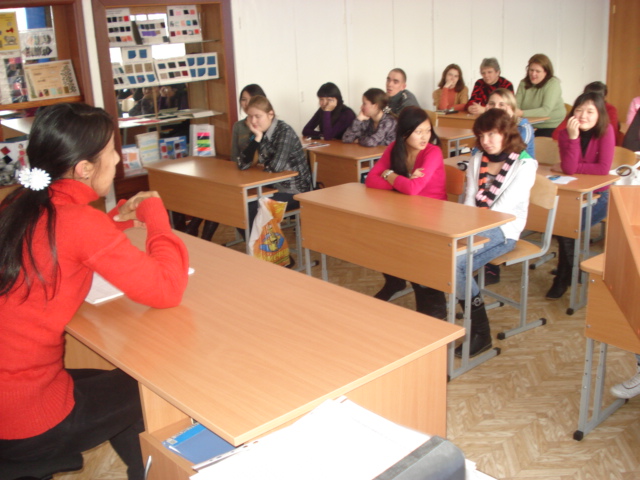 КГКП «Костанайский строительно-технический колледж»
Директор: Суранганов Ермек  Тастимирович
Адрес: г.Костанай, ул.Маяковского, д.101
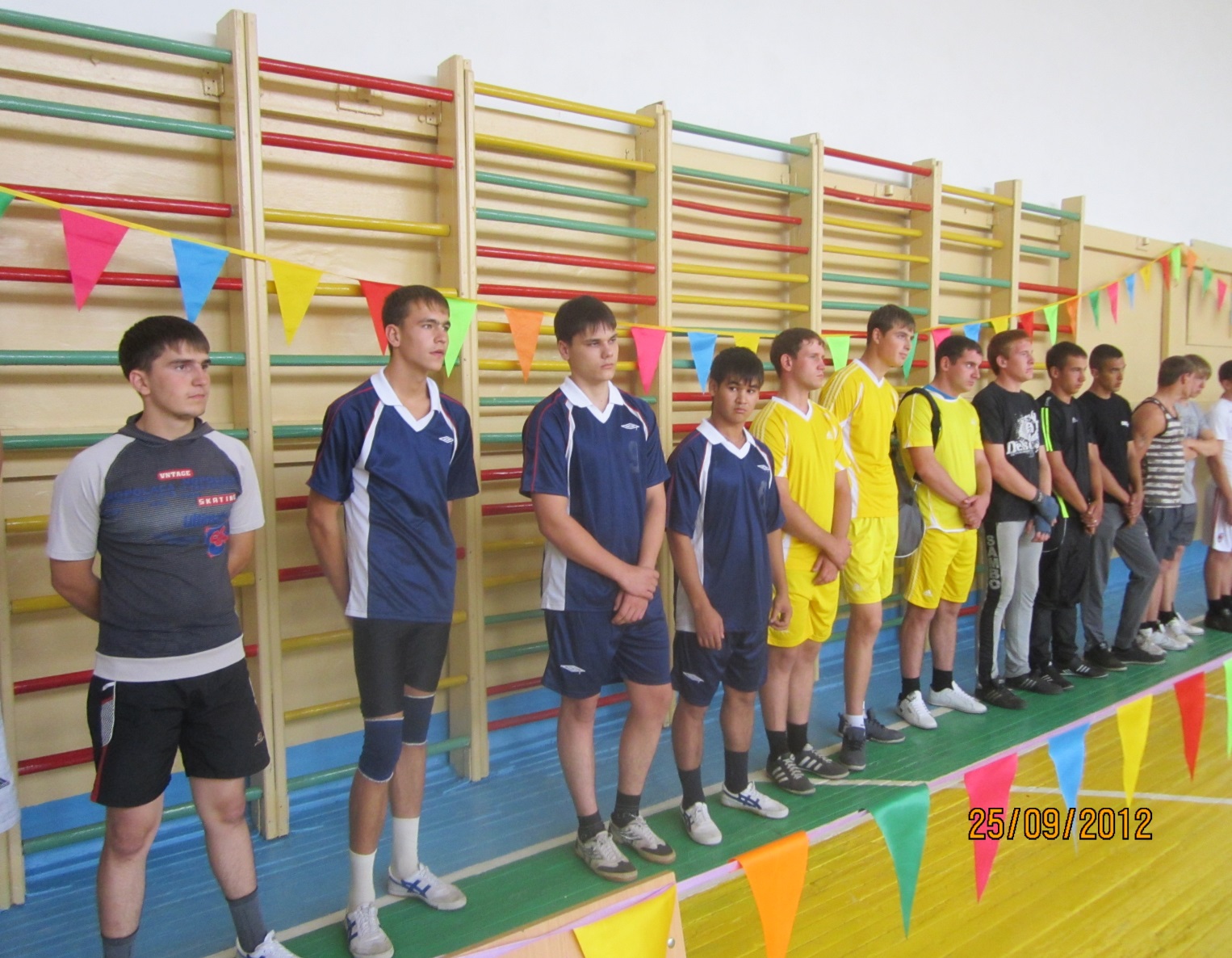 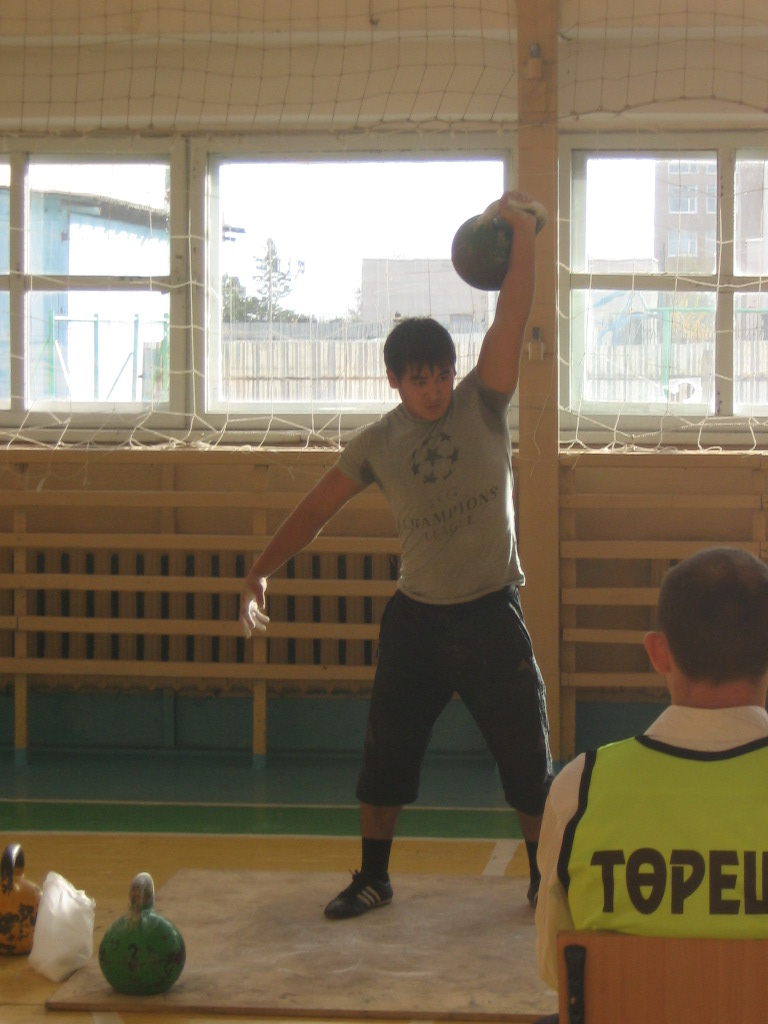 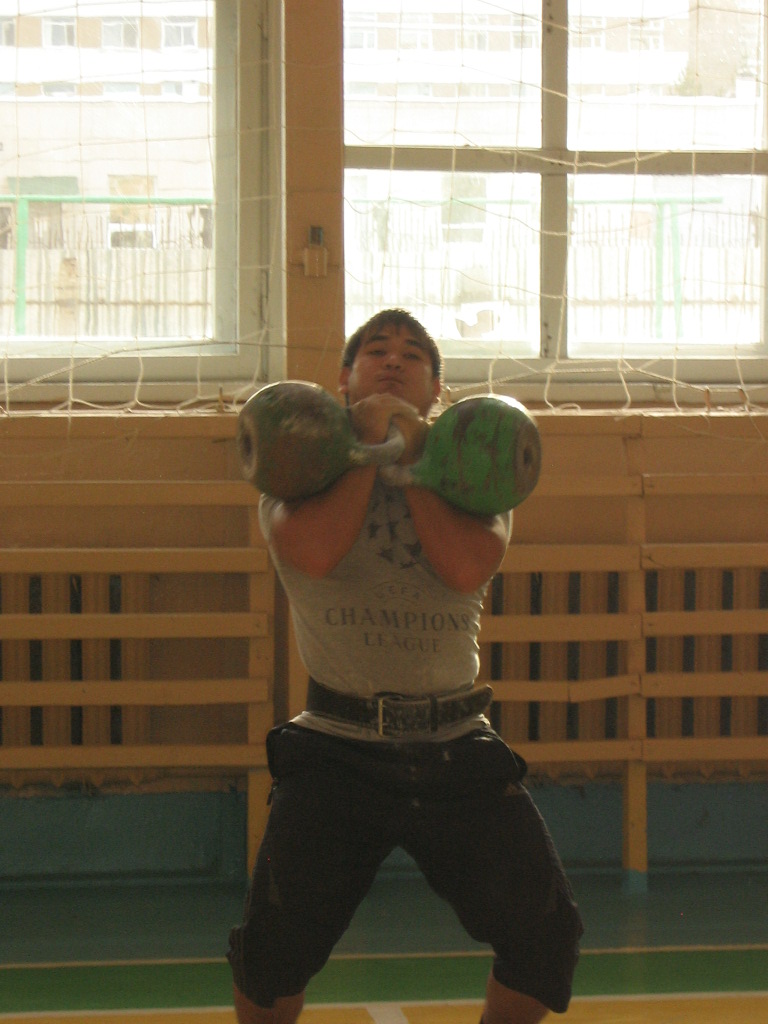 КГКП «Костанайский колледж сферы обслуживания».
Директор: Орымбаев Хамитжан Дакенович.
г.




Адрес: г.Костанай ул. Гагарина 68
ГККП "Костанайский строительный колледж"
Директор: Когай Юрий Сергеевич
              
Адрес: ул.Баймагамбетова 1
КГКП "Рудненский колледж строительства и транспорта"
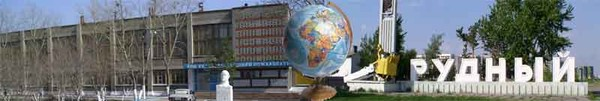 Директор: Сагнаев Аманжол Набиевич
Адрес: г.Рудный, ул Мира, д.117
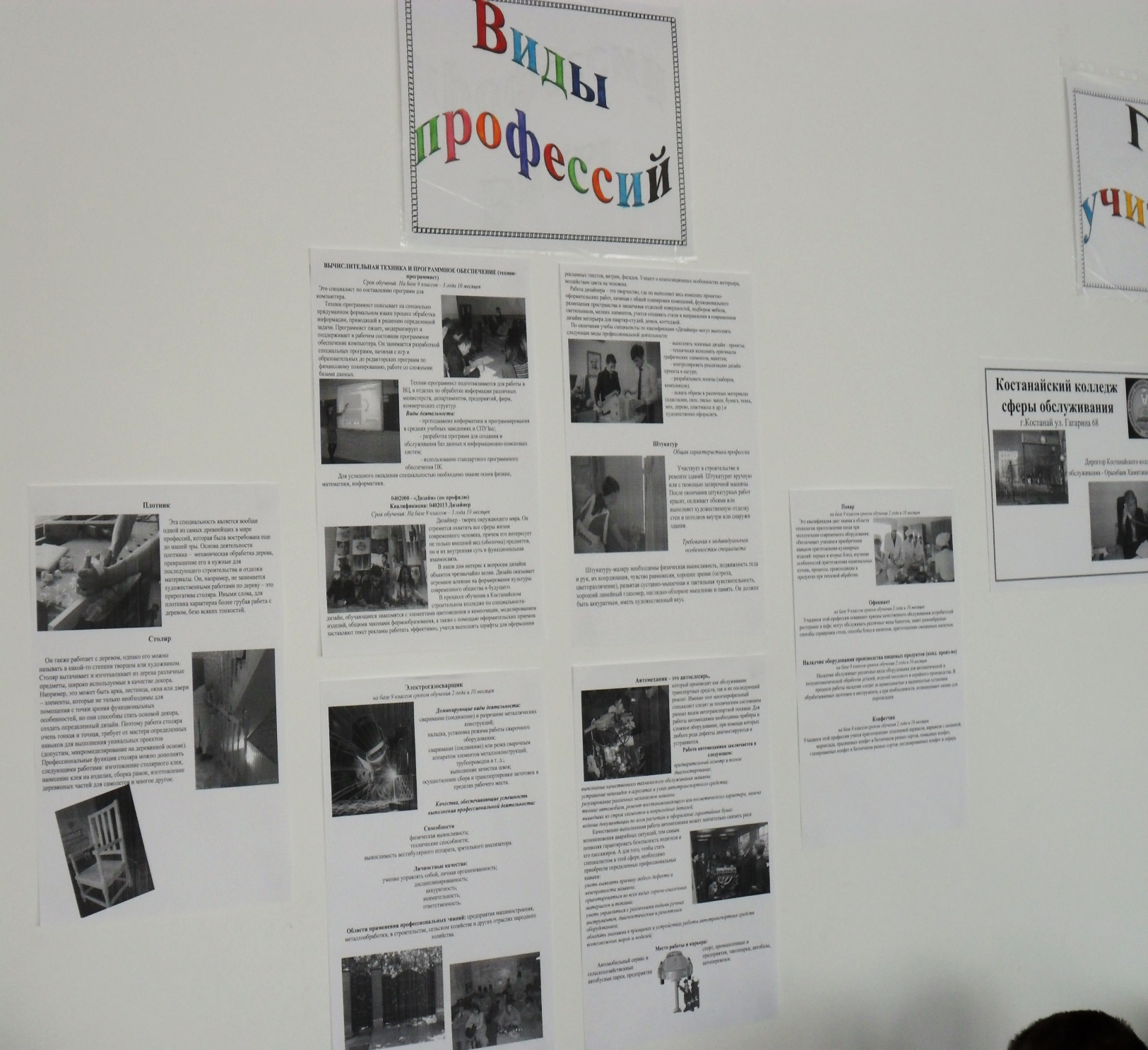 Техник-программист
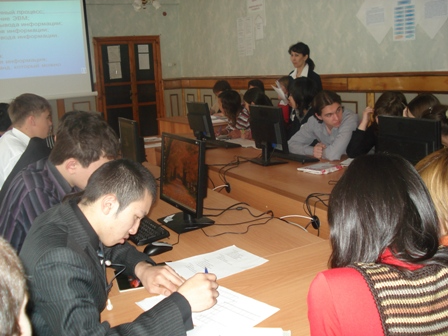 Дизайнер
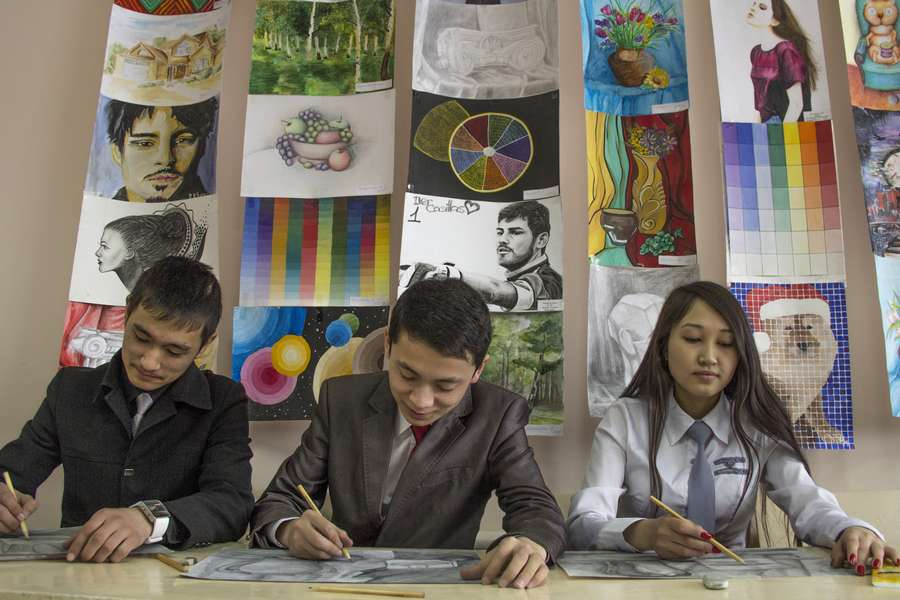 Штукатур
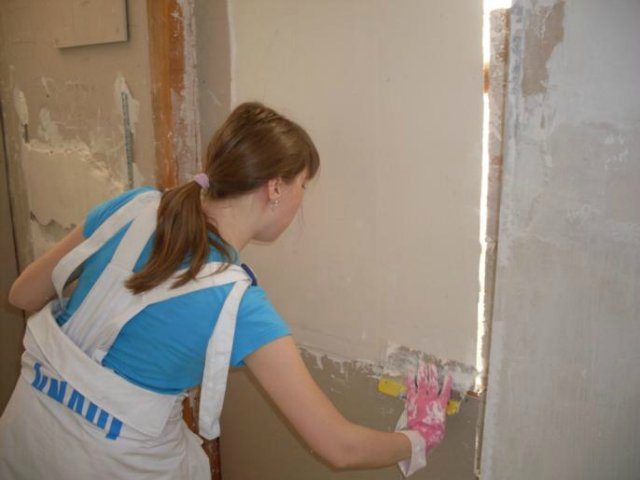 Повар
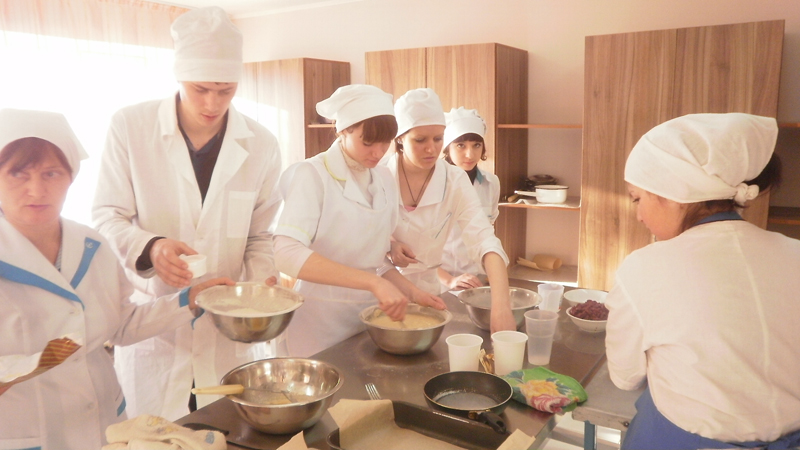 Электрогазосварщик
Автомеханик
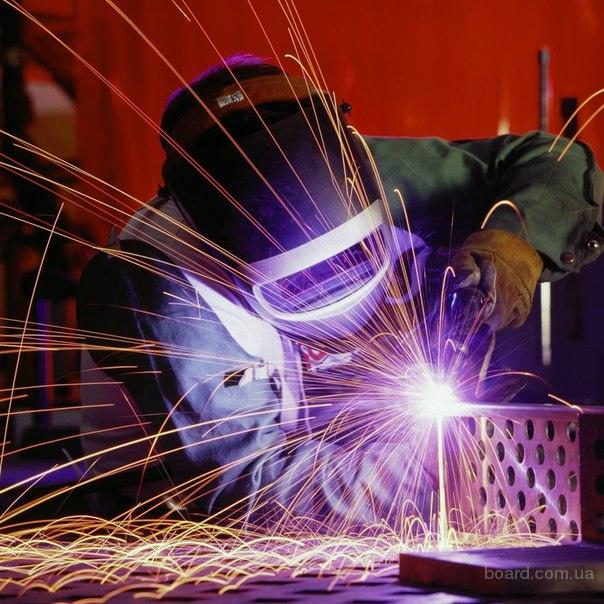 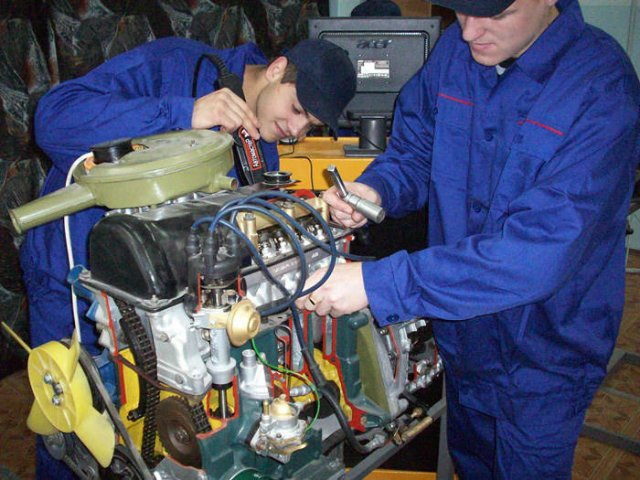 Столяр
Плотник
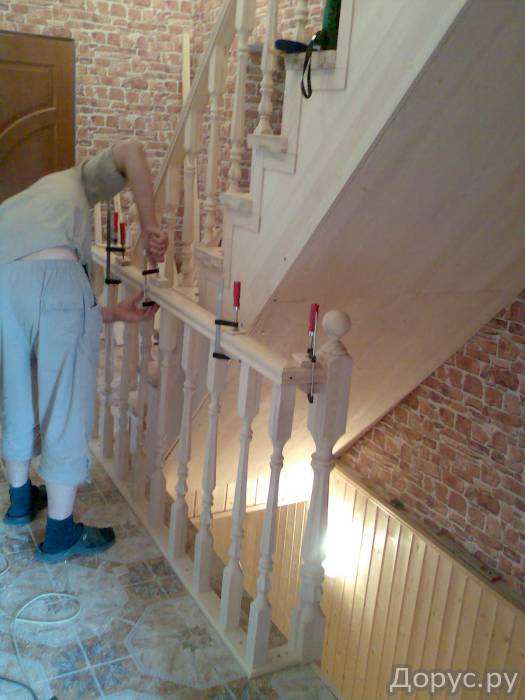 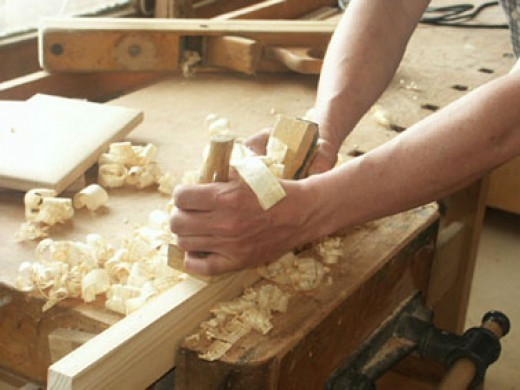 Большое значение имеют встречи с обучающимися различных учебных заведений
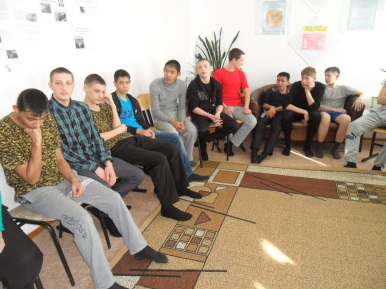 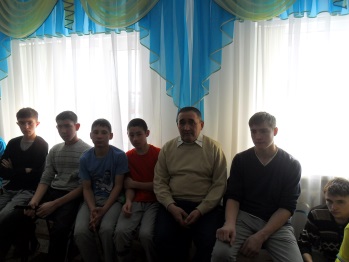 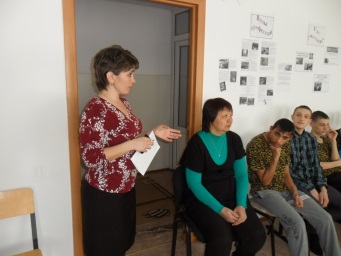 Проводятся экскурсии на предприятия города, в учебные заведения.
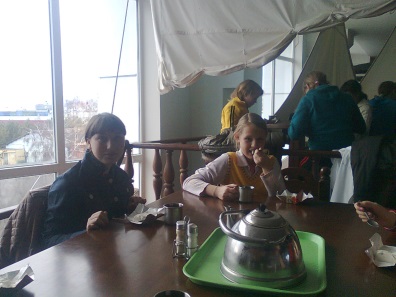 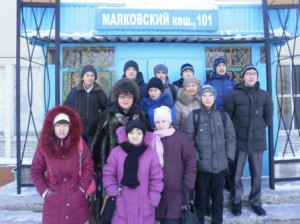 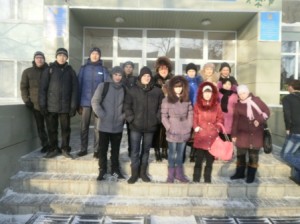